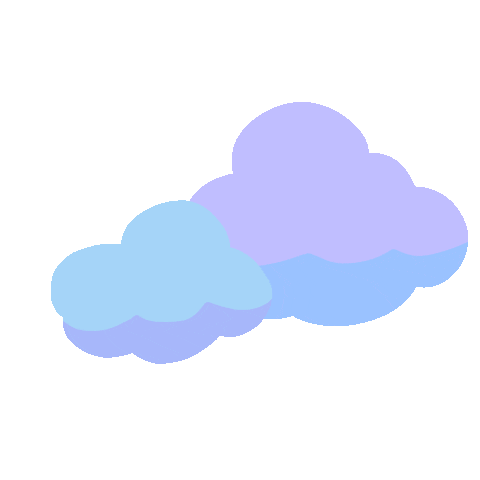 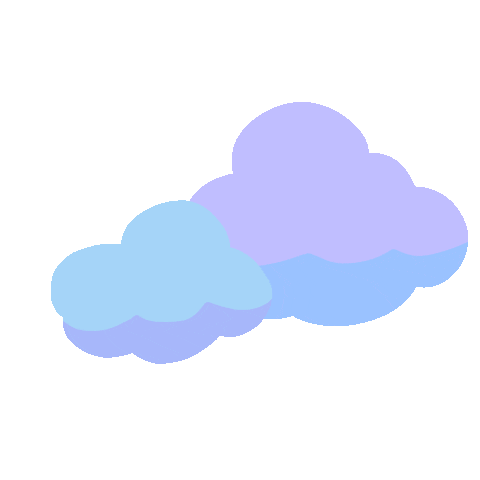 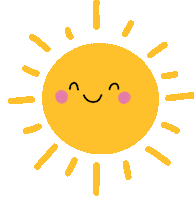 Chủ đề 8: Đất nước và con người
Bài 4
Bài 4
Bài 4
RUỘNG BẬC THANG Ở SA PA
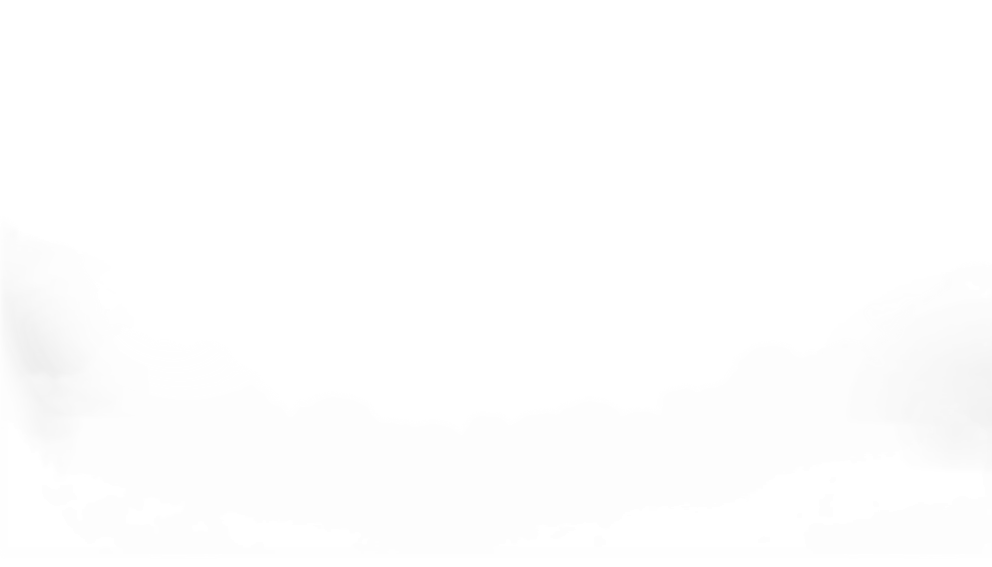 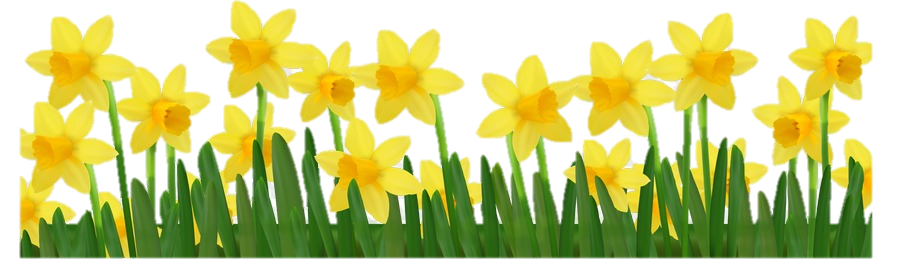 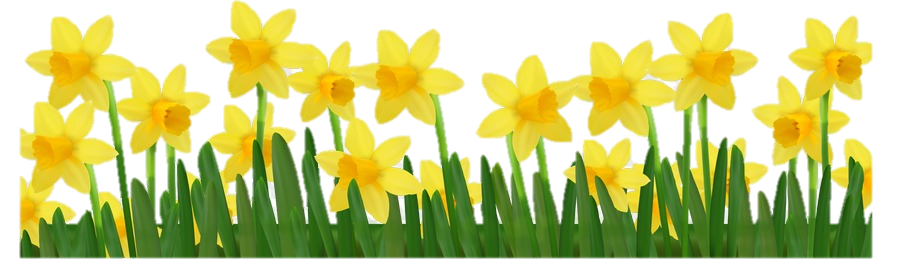 [Speaker Notes: 更多模板请关注：https://haosc.taobao.com]
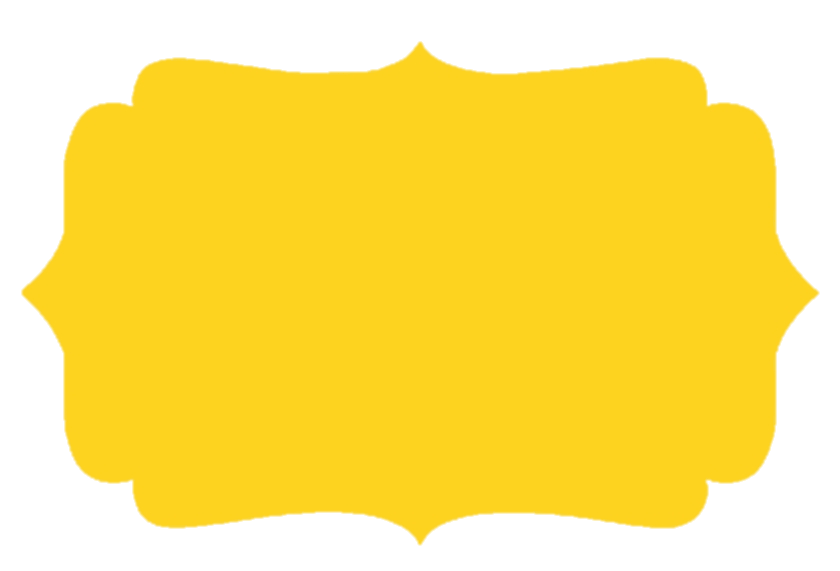 1
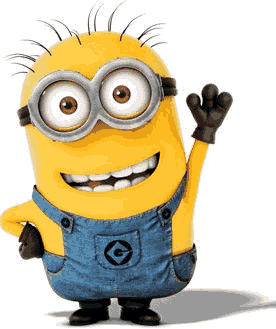 Khởi động
1. Quan sát tranh vẽ cảnh vùng cao và cho biết hình ảnh nào trong tranh khiến em chú ý nhất ?
2. Em có thích cảnh vật trong tranh không ? Vì sao ?
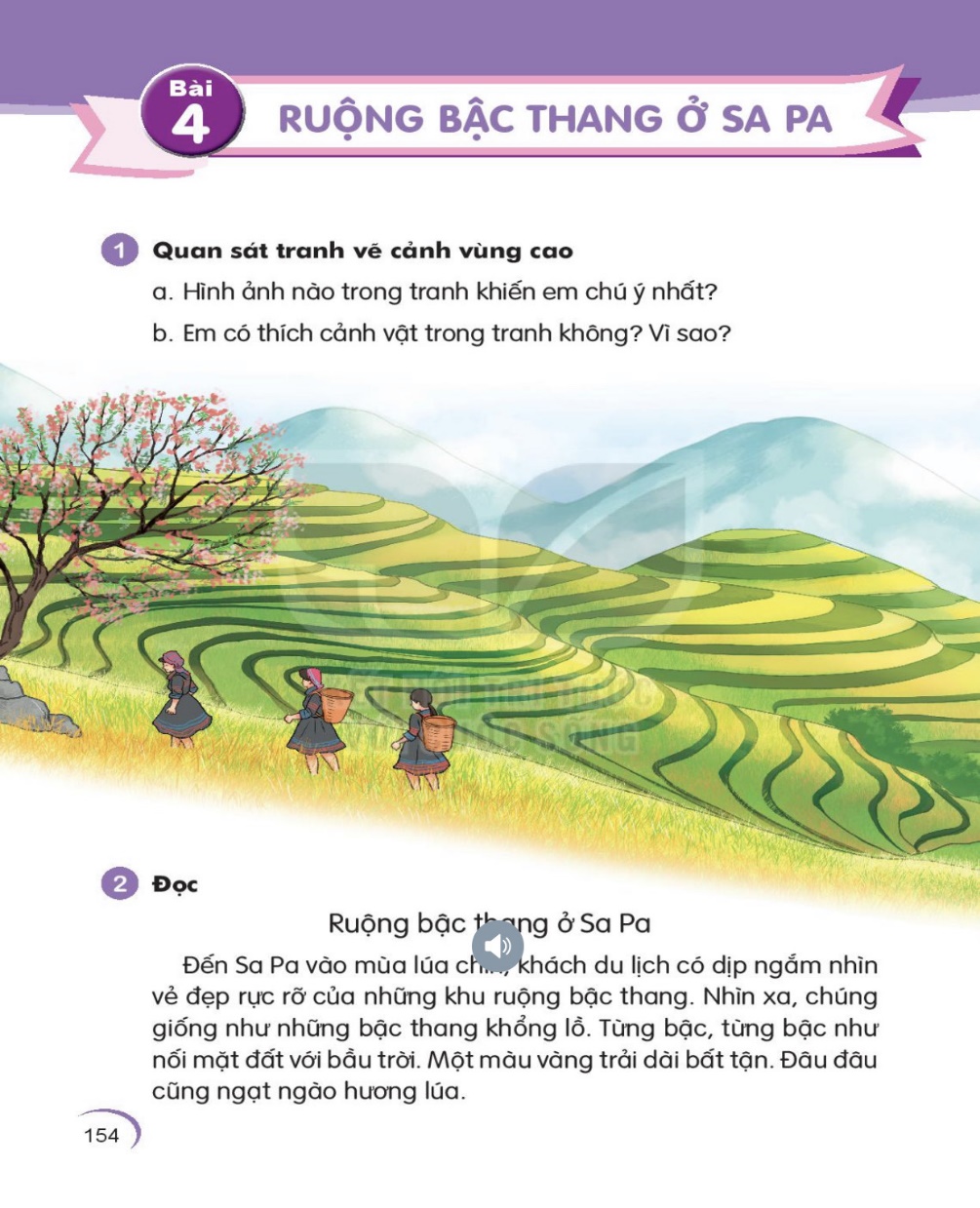 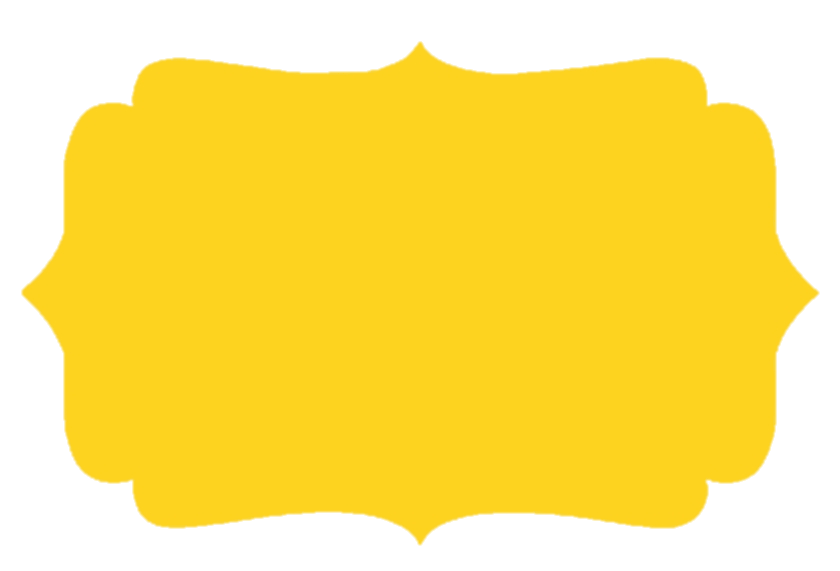 2
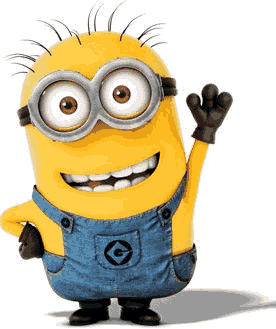 Đọc
Ruộng bậc thang ở Sa Pa
Đến Sa Pa vào mùa lúa chín, khách du lịch có dịp ngắm nhìn vẻ đẹp rực rỡ của những khu ruộng bậc thang khổng lồ. Từng bậc, từng bậc như nối mặt đất với bầu trời. Một màu vàng trải dài bất tận. Đâu đâu cũng ngạt ngào hương lúa.
Những khu ruộng bậc thang ở Sa Pa đã có từ hang trăm năm nay. Chúng được tạo nên bởi đôi bàn tay chăm chỉ, cần mẫn của những người H’mông, Dao, Hà Nhì,… sống ở đây.
							(Theo vinhphuctv.vn)
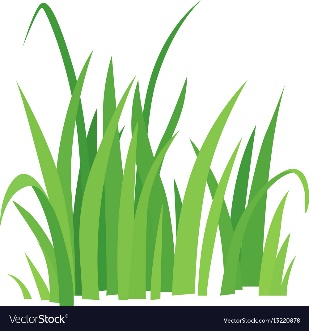 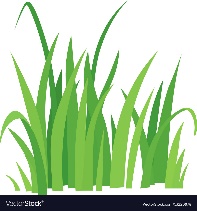 Từ ngữ: ruộng bậc thang, khổng lồ, bất tận, ngọt ngào, cần mẫn
Ruộng bậc thang ở Sa Pa
1
Đến Sa Pa vào mùa lúa chín, khách du lịch có dịp ngắm nhìn vẻ đẹp rực rỡ của những khu ruộng bậc thang khổng lồ.  Từng bậc, từng bậc như nối mặt đất với bầu trời.  Một màu vàng trải dài bất tận. Đâu đâu cũng ngạt ngào hương lúa.
2
3
4
5
Những khu ruộng bậc thang ở Sa Pa đã có từ hang trăm năm nay.  Chúng được tạo nên bởi đôi bàn tay chăm chỉ, cần mẫn của những người H’mông, Dao, Hà Nhì,… sống ở đây.
							(Theo vinhphuctv.vn)
6
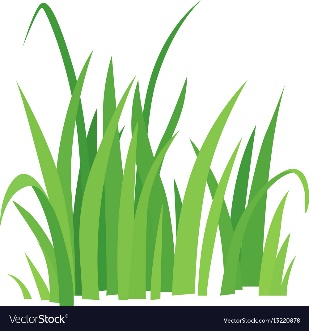 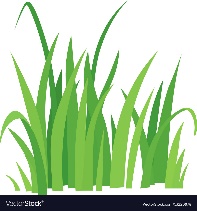 Từ ngữ: ruộng bậc thang, khổng lồ, bất tận, ngọt ngào, cần mẫn
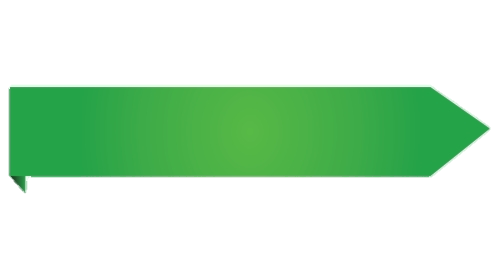 Rực rỡ
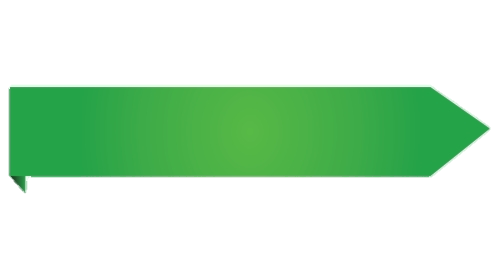 H’ mông
Ruộng bậc thang ở Sa Pa
1
Đến Sa Pa vào mùa lúa chín, khách du lịch có dịp ngắm nhìn vẻ đẹp rực rỡ của những khu ruộng bậc thang khổng lồ.  Từng bậc, từng bậc như nối mặt đất với bầu trời.  Một màu vàng trải dài bất tận. Đâu đâu cũng ngạt ngào hương lúa.
2
3
4
5
Những khu ruộng bậc thang ở Sa Pa đã có từ hang trăm năm nay.  Chúng được tạo nên bởi đôi bàn tay chăm chỉ, cần mẫn của những người H’mông, Dao, Hà Nhì,… sống ở đây.
							(Theo vinhphuctv.vn)
6
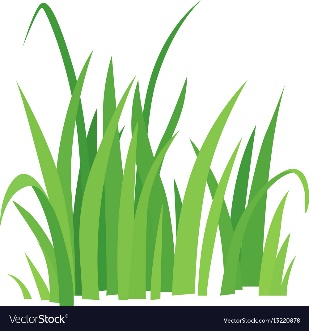 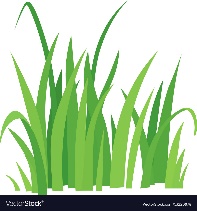 Từ ngữ: ruộng bậc thang, khổng lồ, bất tận, ngọt ngào, cần mẫn
Nhìn xa, chúng giống như những bậc thang khổng lồ. Từng bậc, từng bậc như nối mặt đất với mặt trời.
Ruộng bậc thang ở Sa Pa
1
Đến Sa Pa vào mùa lúa chín, khách du lịch có dịp ngắm nhìn vẻ đẹp rực rỡ của những khu ruộng bậc thang khổng lồ. Từng bậc, từng bậc như nối mặt đất với bầu trời. Một màu vàng trải dài bất tận. Đâu đâu cũng ngạt ngào hương lúa.
2
Những khu ruộng bậc thang ở Sa Pa đã có từ hang trăm năm nay. Chúng được tạo nên bởi đôi bàn tay chăm chỉ, cần mẫn của những người H’mông, Dao, Hà Nhì,… sống ở đây.
							(Theo vinhphuctv.vn)
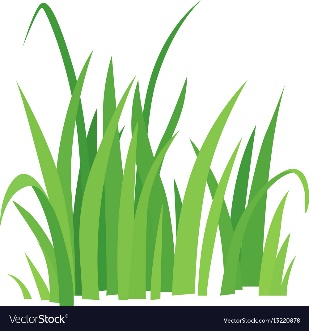 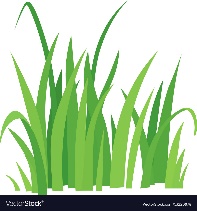 Từ ngữ: ruộng bậc thang, khổng lồ, bất tận, ngọt ngào, cần mẫn
- Ngạt ngào : mùi hương thơm lan rộng, tác động mạnh vào mũi
- Ruộng bậc thang : ruộng ở sườn đồi núi, xếp thành từng bậc từ thấp lên cao.
- Bất tận : không bao giờ kết thúc.
- Khổng lồ : rất to
Cần mẫn : chăm chỉ, nhẫn nại (làm lụng).
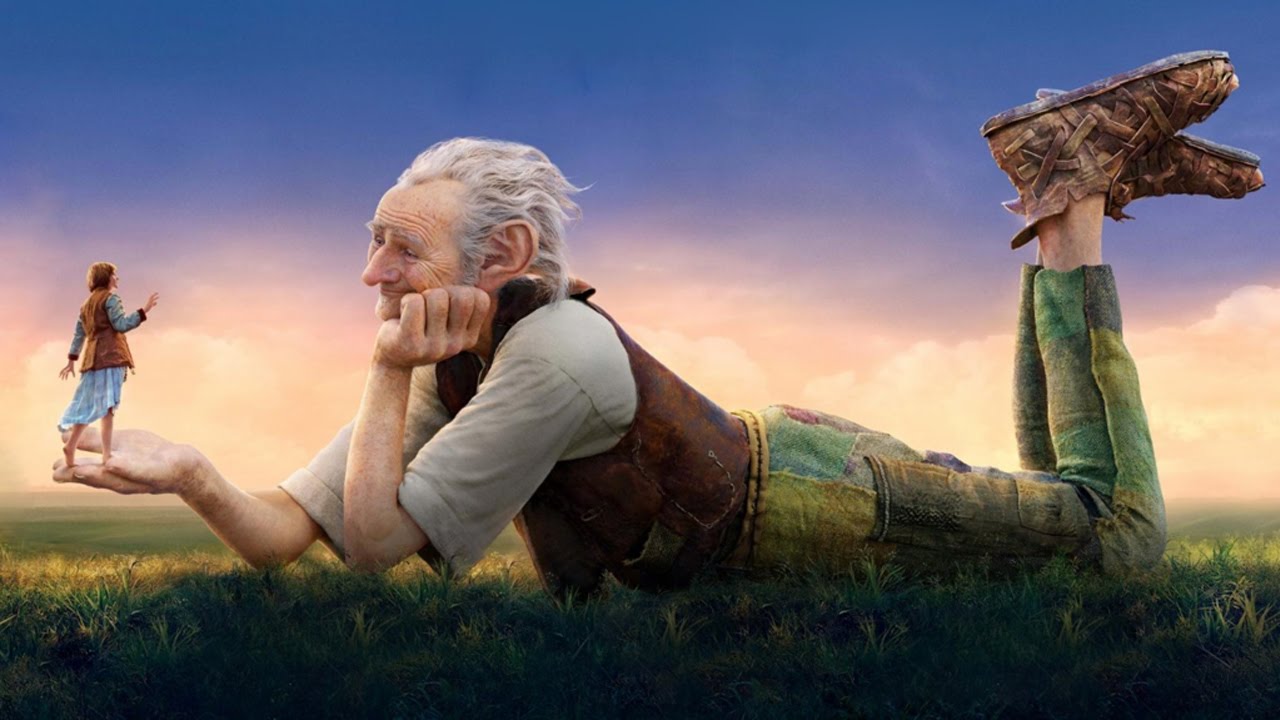 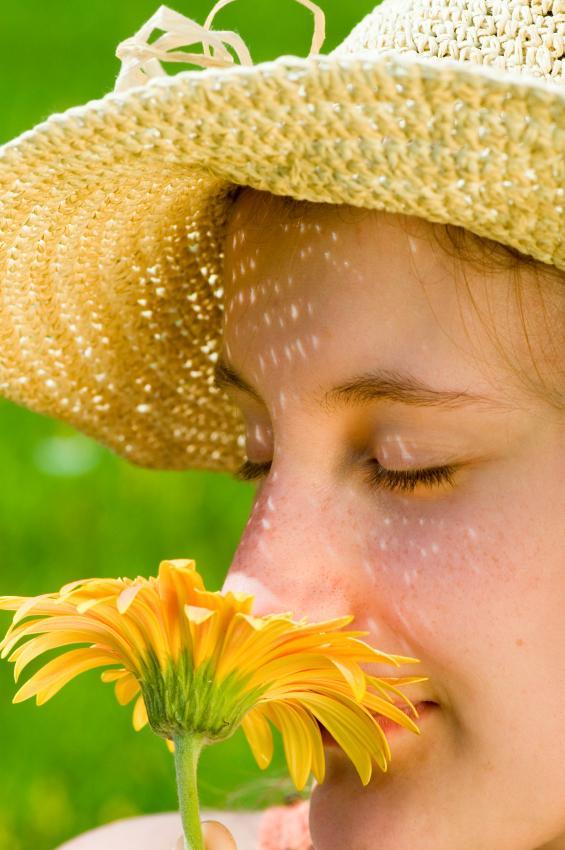 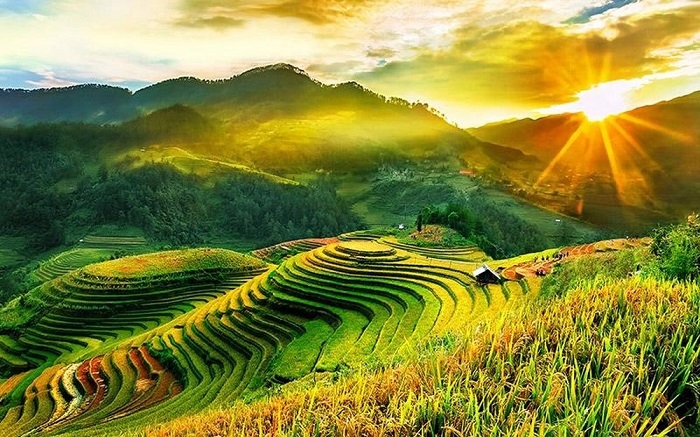 Ruộng bậc thang ở Sa Pa
Đến Sa Pa vào mùa lúa chín, khách du lịch có dịp ngắm nhìn vẻ đẹp rực rỡ của những khu ruộng bậc thang khổng lồ. Từng bậc, từng bậc như nối mặt đất với bầu trời. Một màu vàng trải dài bất tận. Đâu đâu cũng ngạt ngào hương lúa.
Những khu ruộng bậc thang ở Sa Pa đã có từ hang trăm năm nay. Chúng được tạo nên bởi đôi bàn tay chăm chỉ, cần mẫn của những người H’mông, Dao, Hà Nhì,… sống ở đây.
							(Theo vinhphuctv.vn)
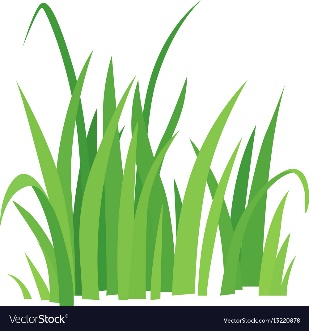 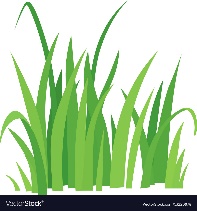 Từ ngữ: ruộng bậc thang, khổng lồ, bất tận, ngọt ngào, cần mẫn
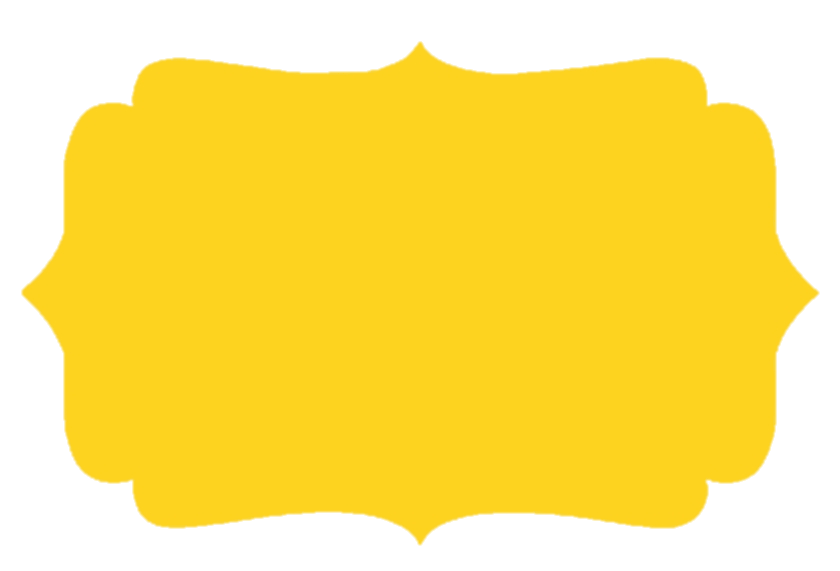 3
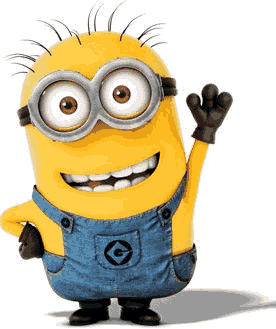 Trả lời câu hỏi
a. Vào mùa lúa chín, Sa Pa có gì đặc biệt?
b. Ruộng bậc thang có từ bao giờ?
c. Ai đã tạo nên những khu ruộng bậc thang?
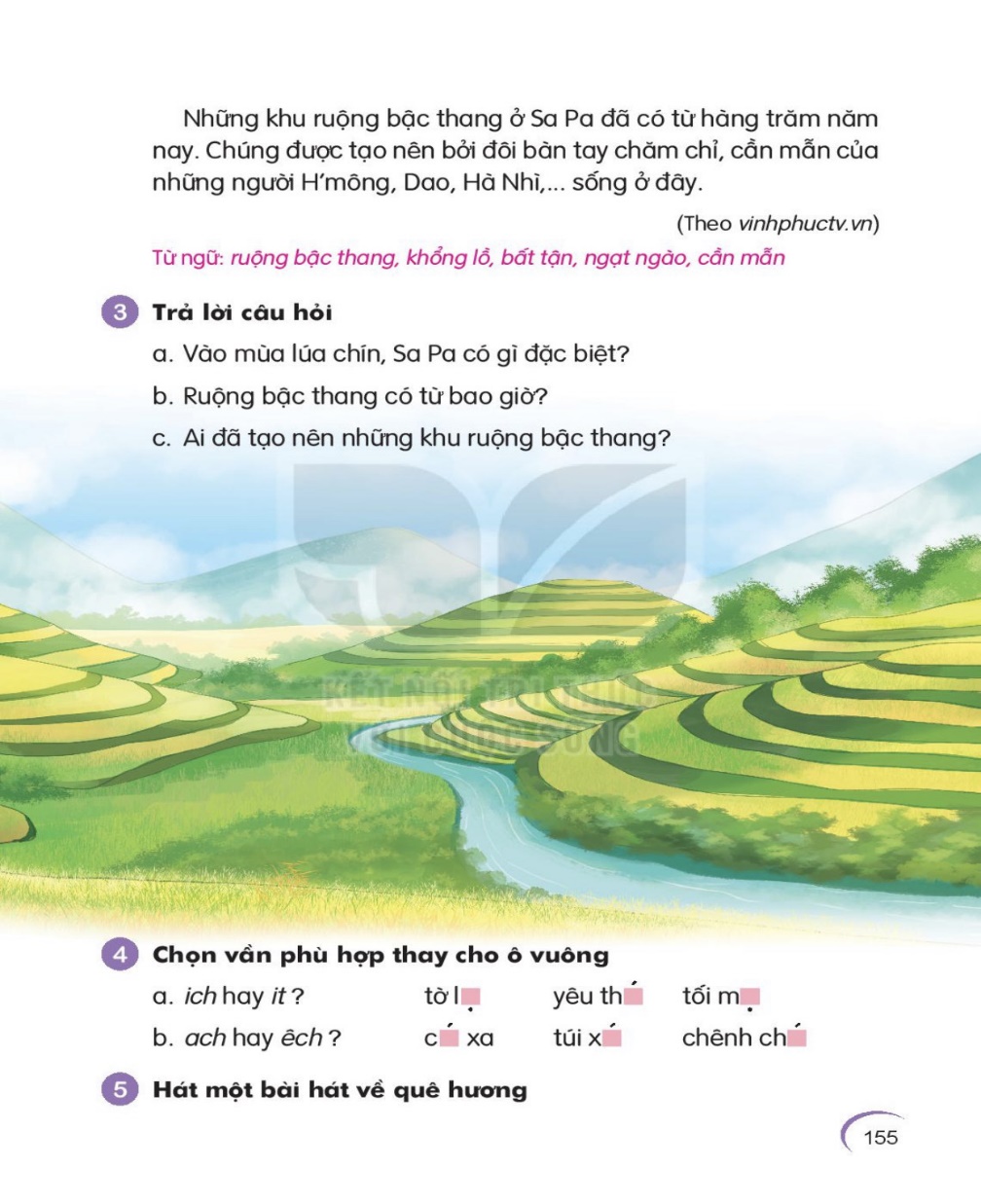 a. Vào mùa lúa chín, Sa Pa có gì đặc biệt?
Vào mùa lúa chín, đến Sa Pa khách du lịch có dịp ngắm nhìn vẻ đẹp rực rỡ của những khu ruộng bậc thang.
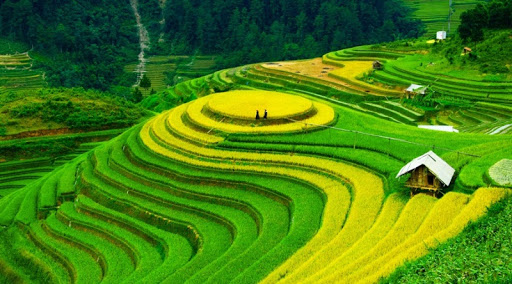 b. Ruộng bậc thang có từ bao giờ?
Ruộng bậc thang có từ hàng trăm năm nay.
c. Ai đã tạo nên những khu ruộng bậc thang?
Ruộng bậc thang được tạo nên bởi những người H’mông, Dao, Hà Nhì,… sống ở đây.
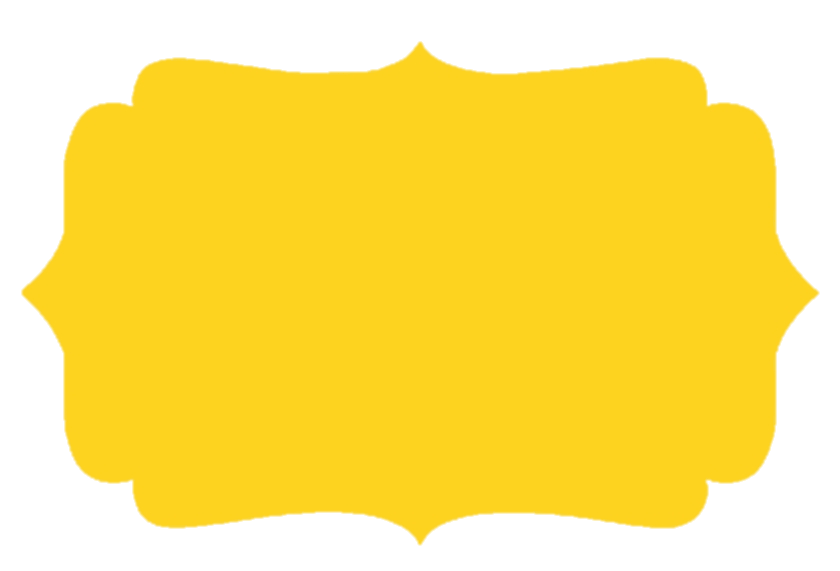 4
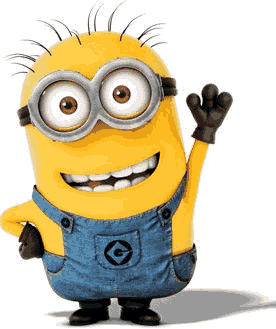 Chọn vần
Chọn vần phù hợp thay cho ô vuông
a) ich hay it ? 
tờ l			yêu th			tối m
b) ach hay êch ? 
c      xa		túi x				chếnh ch
tờ lịch		yêu thích		tối mịt
cách xa		túi xách			chếnh chếch
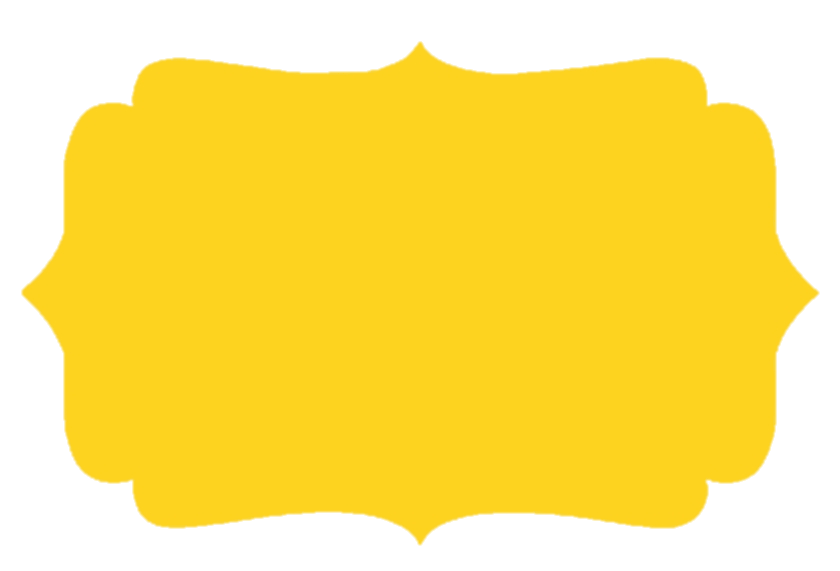 5
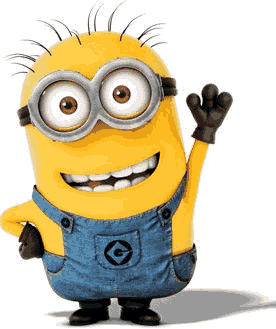 Củng cố